HTTP Review
Carey Williamson
Department of Computer Science
University of Calgary
Credit: Most of this content was provided by Erich Nahum (IBM Research)
Introduction to HTTP
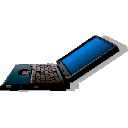 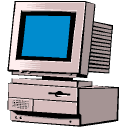 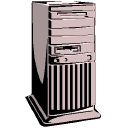 http request
http request
http response
http response
Laptop w/
Netscape
Desktop w/ 
Explorer
Server w/ Apache
HTTP: HyperText Transfer Protocol
Communication protocol between clients and servers
Application layer protocol for WWW
Client/Server model:
Client: browser that requests, receives, displays object
Server: receives requests and responds to them
Protocol consists of various operations
Few for HTTP 1.0 (RFC 1945, 1996)
Many more in HTTP 1.1 (RFC 2616, 1999)
2
HTTP Request Generation
User clicks on something 
Uniform Resource Locator (URL):
http://www.cnn.com
http://www.cpsc.ucalgary.ca
https://www.paymybills.com
ftp://ftp.kernel.org
Different URL schemes map to different services
Hostname is converted from a name to a 32-bit IP address (DNS lookup, if needed)
Connection is established to server (TCP)
3
What Happens Next?
Client downloads HTML document
Sometimes called “container page”
Typically in text format (ASCII)
Contains instructions for rendering
(e.g., background color, frames)
Links to other pages

Many have embedded objects:
Images: GIF, JPG (logos, banner ads)
Usually automatically retrieved
I.e., without user involvement
can control sometimes 
	(e.g. browser options, junkbusters)
<html>
<head>
<meta 
name=“Author” content=“Erich Nahum”>
<title> Linux Web Server Performance </title>
</head>
<body text=“#00000”>
<img width=31 height=11 src=“ibmlogo.gif”>
<img src=“images/new.gif>
<h1>Hi There!</h1>
Here’s lots of cool linux stuff!
<a href=“more.html”>
Click here</a>
for more!
</body>
</html>
sample html file
4
Web Server Role
Respond to client requests, typically a browser
Can be a proxy, which aggregates client requests (e.g., AOL)
Could be search engine spider or robot (e.g., Keynote)
May have work to do on client’s behalf:
Is the client’s cached copy still good?
Is client authorized to get this document?
Hundreds or thousands of simultaneous clients
Hard to predict how many will show up on some day        (e.g., “flash crowds”, diurnal cycle, global presence)
Many requests are in progress concurrently
5
HTTP Request Format
GET /images/penguin.gif HTTP/1.0
User-Agent: Mozilla/0.9.4 (Linux 2.2.19)
Host: www.kernel.org
Accept: text/html, image/gif, image/jpeg
Accept-Encoding: gzip
Accept-Language: en
Accept-Charset: iso-8859-1,*,utf-8
Cookie: B=xh203jfsf; Y=3sdkfjej
<cr><lf>
Messages are in ASCII (human-readable)
 Carriage-return and line-feed indicate end of headers
 Headers may communicate private information
(browser, OS, cookie information, etc.)
6
HTTP Request Types
Called Methods:
GET: retrieve a file (95% of requests)
HEAD: just get meta-data (e.g., mod time)
POST: submitting a form to a server
PUT: store enclosed document as URI
DELETE: removed named resource
LINK/UNLINK: in 1.0, gone in 1.1
TRACE: http “echo” for debugging (added in 1.1)
CONNECT: used by proxies for tunneling (1.1)
OPTIONS: request for server/proxy options (1.1)
7
Response Format
Similar format to requests (i.e., ASCII)
HTTP/1.0 200 OK
Server: Tux 2.0
Content-Type: image/gif
Content-Length: 43
Last-Modified: Fri, 15 Apr 1994 02:36:21 GMT
Expires: Wed, 20 Feb 2002 18:54:46 GMT
Date: Mon, 12 Nov 2001 14:29:48 GMT
Cache-Control: no-cache
Pragma: no-cache
Connection: close
Set-Cookie: PA=wefj2we0-jfjf
<cr><lf>
<data follows…>
8
HTTP Response Types
1XX: Informational (def’d in 1.0, used in 1.1)
100 Continue, 101 Switching Protocols
2XX: Success 
200 OK, 206 Partial Content
3XX: Redirection 
301 Moved Permanently, 304 Not Modified
4XX: Client error 
400 Bad Request, 403 Forbidden, 404 Not Found
5XX: Server error
 500 Internal Server Error, 503 Service Unavailable, 505 HTTP Version Not Supported
9
Outline of an HTTP Transaction
This section describes the basics of servicing an HTTP GET request from user space
Assume a single process running in user space, similar to Apache 1.3
We’ll mention relevant socket operations along the way
initialize;
forever do {
  get request;
  process;
  send response;
  log request;
}
server in
a nutshell
10
Readying a Server
s = socket(); /* allocate listen socket */
bind(s, 80);  /* bind to TCP port 80    */
listen(s);    /* indicate willingness to accept */
while (1) {
    newconn = accept(s); /* accept new connection */
First thing a server does is notify the OS it is interested in WWW server requests; these are typically on TCP port 80. Other services use different ports (e.g., SSL is on 443)
Allocate a socket and bind()'s it to the address (port 80)
Server calls listen() on the socket to indicate willingness to receive requests
Calls accept() to wait for a request to come in (and blocks)
When the accept() returns, we have a new socket which represents a new connection to a client
11
Processing a Request (1 of 2)
remoteIP = getsockname(newconn);
remoteHost = gethostbyname(remoteIP);
gettimeofday(currentTime);
read(newconn, reqBuffer, sizeof(reqBuffer));
reqInfo = serverParse(reqBuffer);
getsockname() called to get the remote host name
for logging purposes (optional, but done by most)
 gethostbyname() called to get name of other end 
again for logging purposes
 gettimeofday() is called to get time of request
both for Date header and for logging
 read() is called on new socket to retrieve request
 request is determined by parsing the data
Example: “GET /images/jul4/flag.gif”
12
Processing a Request (2 of 2)
fileName = parseOutFileName(requestBuffer);
fileAttr = stat(fileName);
serverCheckFileStuff(fileName, fileAttr);
open(fileName);
stat() called to test file path 
to see if file exists/is accessible
may not be there, may only be available to certain people
"/microsoft/top-secret/plans-for-world-domination.html"
 stat() also used for file meta-data
e.g., size of file, last modified time
"Has file changed since last time I checked?“
might have to stat() multiple files and directories 
assuming all is OK, open() called to open the file
13
Responding to a Request
read(fileName, fileBuffer);
headerBuffer = serverFigureHeaders(fileName, reqInfo);
write(newSock, headerBuffer);
write(newSock, fileBuffer);
close(newSock);
close(fileName);
write(logFile, requestInfo);
read() called to read the file into user space
 write() is called to send HTTP headers on socket 
(early servers called write() for each header!)
 write() is called to write the file on the socket
 close() is called to close the socket
 close() is called to close the open file descriptor
 write() is called on the log file
14